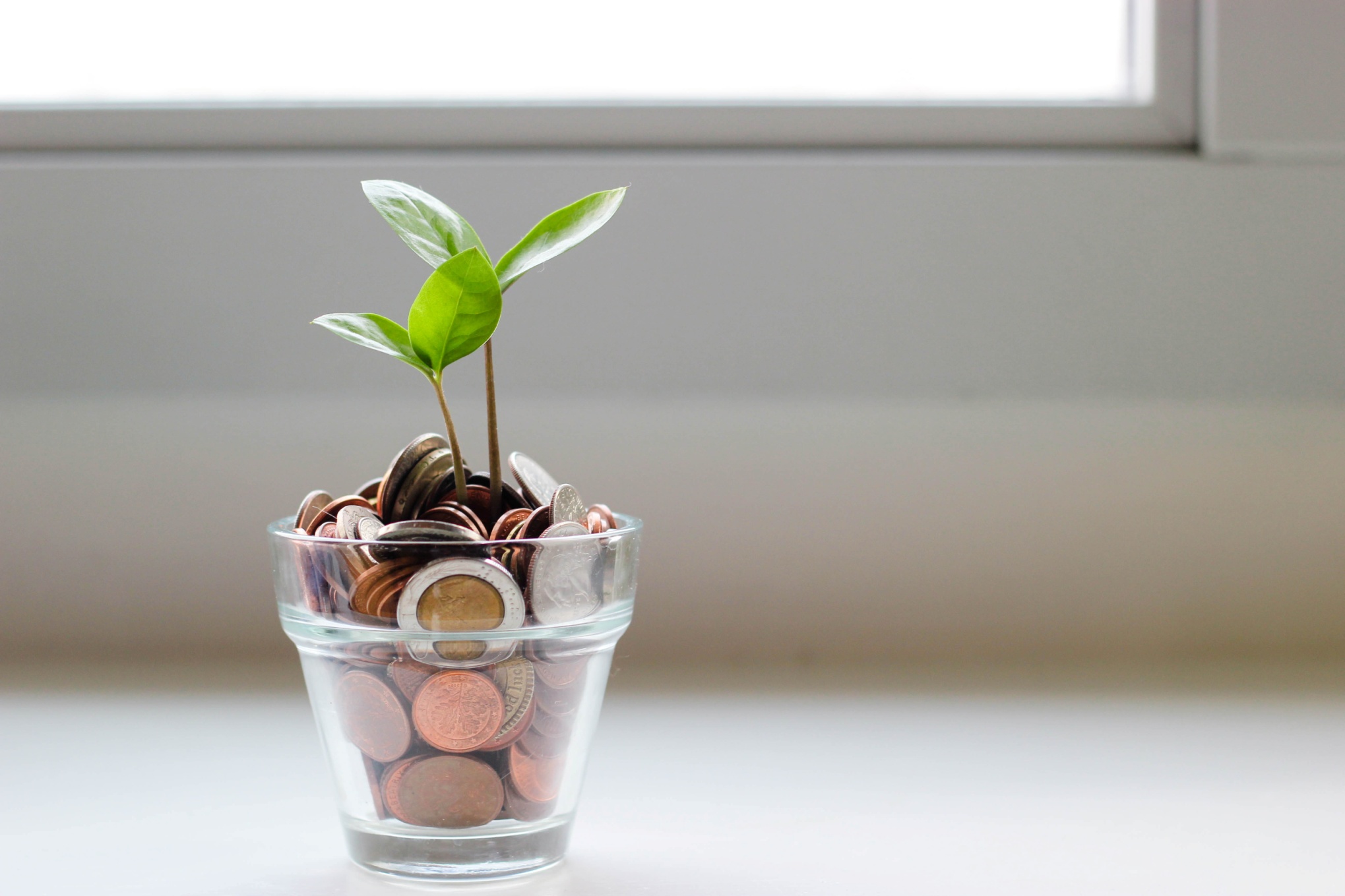 FINANCE FIGURES
May's giving totalled £ £3,616  
-thanks for your giving!
Church is  running at £1,124 under budget for the year.
Church Thanksgiving fund raised £1,386 - thanks for your support.
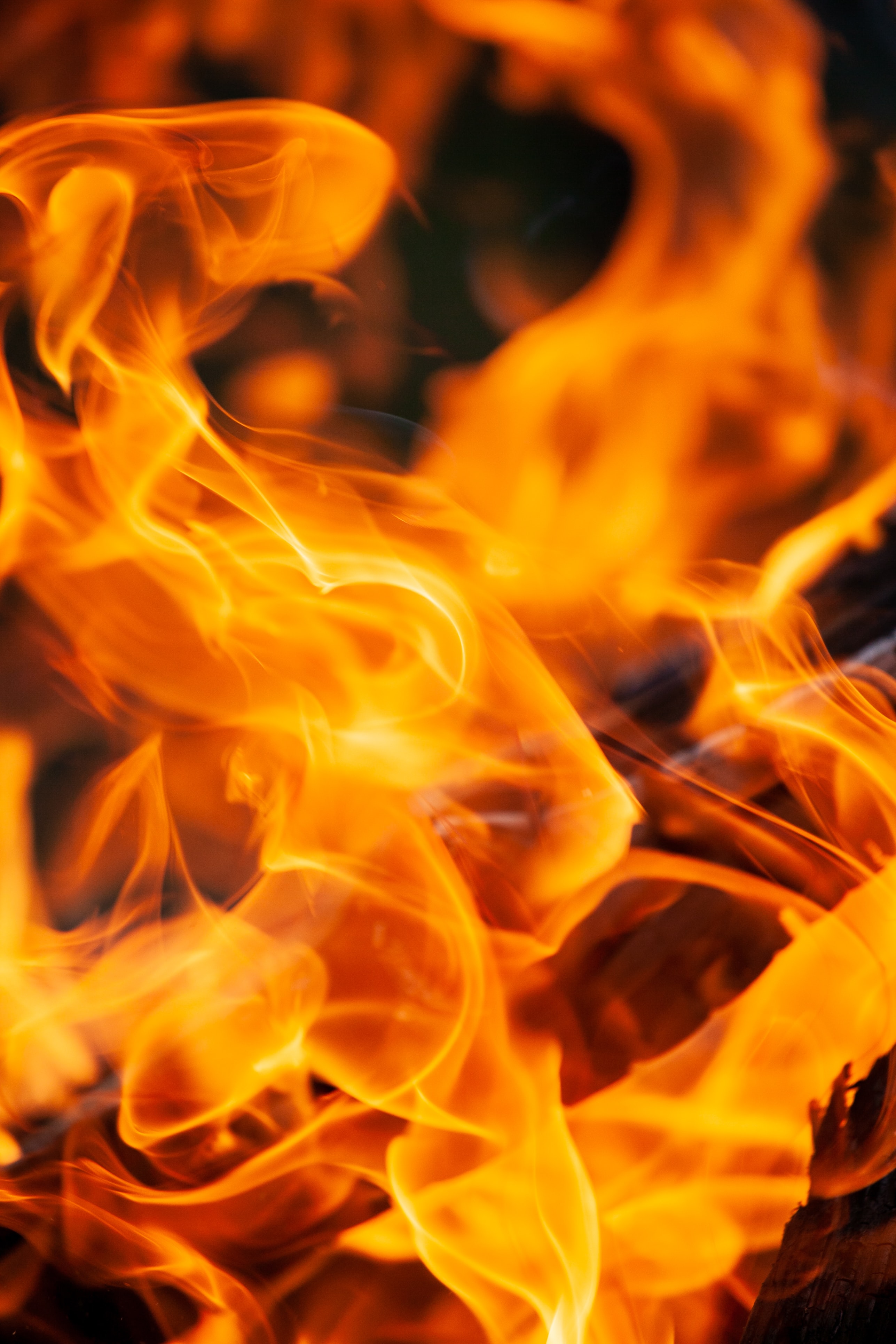 THE CHURCH ON FIRE (3)Spirit-filled preaching Acts 2:37-47
19th June 2022
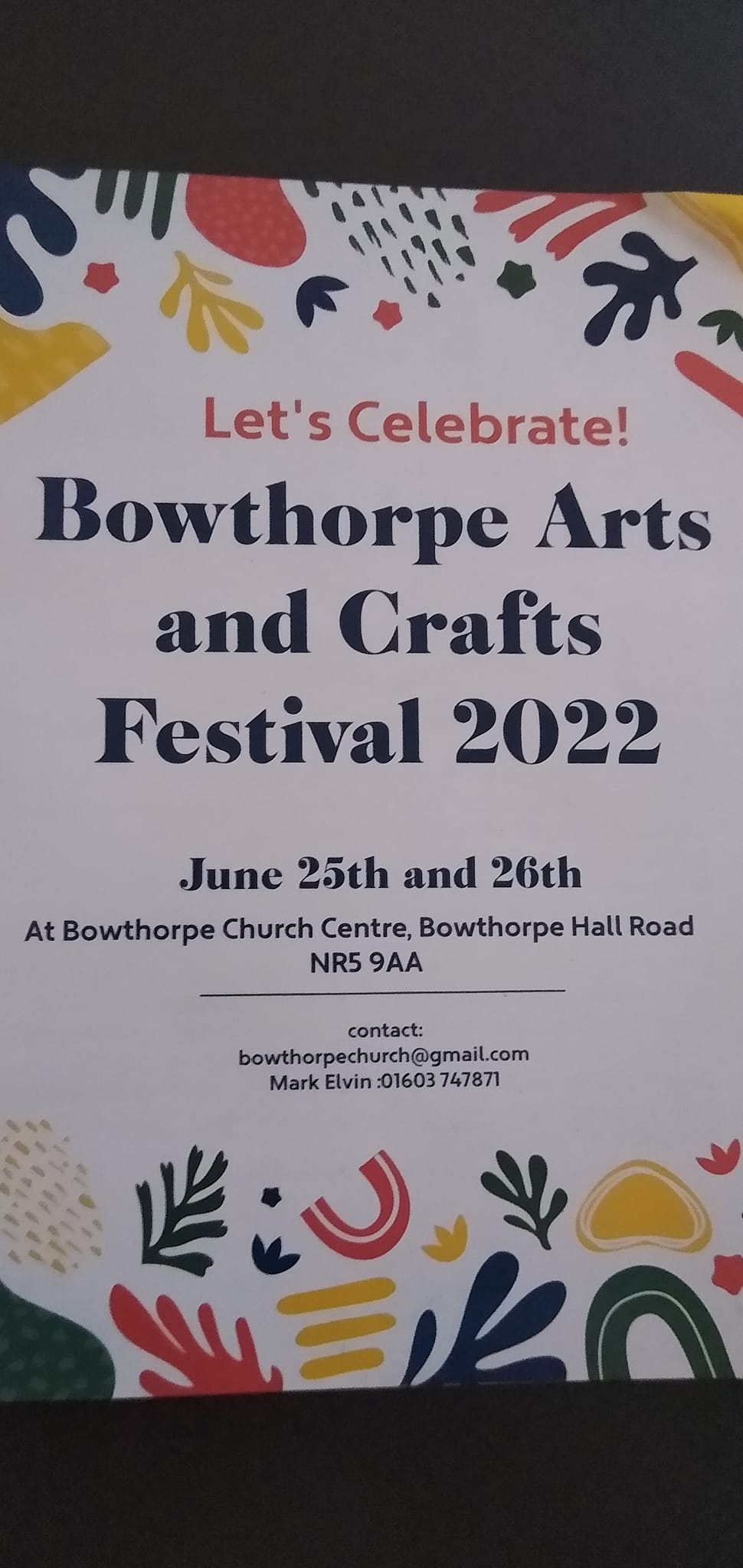 Last chance to 
get involved!
CALL TO WORSHIP
`Sing and make music in your hearts to the Lord, always giving thanks to God the Father for everything, in the name of our Lord Jesus Christ’ (Ephesians 5:19b-20).
SONGS
I am a new creation
This is my prayer in the desert
An army of ordinary people
[Speaker Notes: Praise the lord, yellow]
I am a new creation,
No more in condemnation,
Here in the grace of God I stand.
[Speaker Notes: Praise the lord, yellow]
My heart is 
over-flowing,
My love just keeps 
on growing,
Here in the grace of God I stand.
And I will praise 
You, Lord,
Yes I will praise 
You, Lord,
And I will sing of all that You have done.
A joy that knows 
no limit,
A lightness in my 
spirit -
Here in the grace of God I stand.

Dave Bilbrough © 1983 Dave Bilbrough Songs/Thankyou Music
CCL Licence No. 839
This is my prayer 
in the desert
When all that's within me feels dry
This is my prayer in my hunger and need
My God is the God 
who provides
This is my prayer 
in the fire
In weakness or trial 
or pain
There is a faith proved
Of more worth than gold
So refine me Lord through the flame
I will bring praise
I will bring praise
No weapon formed against me shall remain
I will rejoice
I will declare
God is my victory 
and He is here
This is my prayer 
in the battle
When triumph is still 
on its way
I am a conqueror and co-heir with Christ
So firm on His 
promise I'll stand
I will bring praise
I will bring praise
No weapon formed against me shall remain
I will rejoice
I will declare
God is my victory 
and He is here
All of my life
In every season
You are still God
I have a reason to sing
I have a reason 
to worship
(x4)
I will bring praise
I will bring praise
No weapon formed against me shall remain
I will rejoice
I will declare
God is my victory 
and He is here
This is my prayer 
in the harvest
When favour and providence flow
I know I'm filled to be emptied again
The seed I've received 
I will sow
Brooke Fraser ©Hillsong Publishing 2008
CCL Licence Number: 839
An army of 
ordinary people
A kingdom where love is the key,
A city, a light to 
the nations,
Heirs to the promise are we.
[Speaker Notes: 2nd coming, blue]
A people whose life 
is in Jesus,
A nation together 
we stand.
Only through grace 
are we worthy,
Inheritors of the land.
A new day is dawning,
A new age to come,
When the children 
of promise
Shall flow together 
as one.
A truth long neglected,
But the time has 
now come
When the children 
of promise
Shall flow together 
as one.
A people 
without recognition,
But with Him a 
destiny sealed,
Called to a 
heavenly vision,
His purpose shall 
be fulfilled.
Come, let us stand strong together,
Abandon ourselves 
to the King,
His love shall be 
ours forever,
This victory song 
we shall sing.
A new day is dawning,
A new age to come,
When the children 
of promise
Shall flow together 
as one.
A truth long neglected,
But the time has 
now come
When the children 
of promise
Shall flow together 
as one.

Dave Bilbrough. © 1983 Kingsway’s Thankyou Music.
CCL Licence Number 839
OPENING PRAYER
God our source and guide and goal: you have made us in your image and set us in a world full of beauty; you dwell in unapproachable light, yet you have come among us, full of grace and truth.
You have revealed yourself in our Saviour Jesus Christ. Help us by your Spirit to worship you in spirit and in truth; through Jesus Christ our Lord. Amen.
CONFESSION
The Bible tells us that all have sinned and fall short of the glory of God (Rom. 3.23). If we say we have no sin we deceive ourselves and the truth is not in us. If we confess our sins, God, who is faithful and just, will forgive us our sins (1 John 1.8-9). Let us confess our sins and seek God’s forgiveness.
Let us confess our sins and seek God’s forgiveness.

Almighty God, we confess before you our own sin, the sin of the Church and the sin of the world, in which we share.
We have not loved you with our whole being; we have not loved our neighbour as ourselves. In your mercy, forgive us when we turn to you; release us from the burdens of the past, and remake us in your image and likeness through Jesus Christ our Lord. Amen.
ASSURANCE OF PARDON
If anyone is in Christ, there is a new creation (2 Cor. 5.17). Through him your sins are forgiven. Amen. 
Thanks be to God.
OFFERTORY
Almighty God, out of the fulness of your gifts we bring before you this bread and wine, our gifts and our lives. Blessed be your holy name forever, through Jesus Christ our Lord.
PRAYER FOR SUNDAY CLUB
Gracious God, as we have offered all we have and are, we now pray for the children and leaders of Sunday Club. Bless their time together that it may be a time of growth in faith for all; through Jesus Christ our Lord. Amen.
READING: Acts 2:37-47
When the people heard this, they were cut to the heart and said to Peter and the other apostles, “Brothers, what shall we do?”
38 Peter replied, “Repent and be baptized, every one of you, in the name of Jesus Christ for the forgiveness of your sins. And you will receive the gift of the Holy Spirit. 39 The promise is for you and your children and for all who are far off—for all whom the Lord our God will call.”
40 With many other words he warned them; and he pleaded with them, “Save yourselves from this corrupt generation.” 41 Those who accepted his message were baptized, and about three thousand were added to their number that day.
42 They devoted themselves to the apostles’ teaching and to fellowship, to the breaking of bread and to prayer. 43 Everyone was filled with awe at the many wonders and signs performed by the apostles.
44 All the believers were together and had everything in common. 45 They sold property and possessions to give to anyone who had need. 46 Every day they continued to meet together in the temple courts.
They broke bread in their homes and ate together with glad and sincere hearts,47 praising God and enjoying the favour of all the people. And the Lord added to their number daily those who were being saved.
This is the Word of the Lord
Thanks be to God
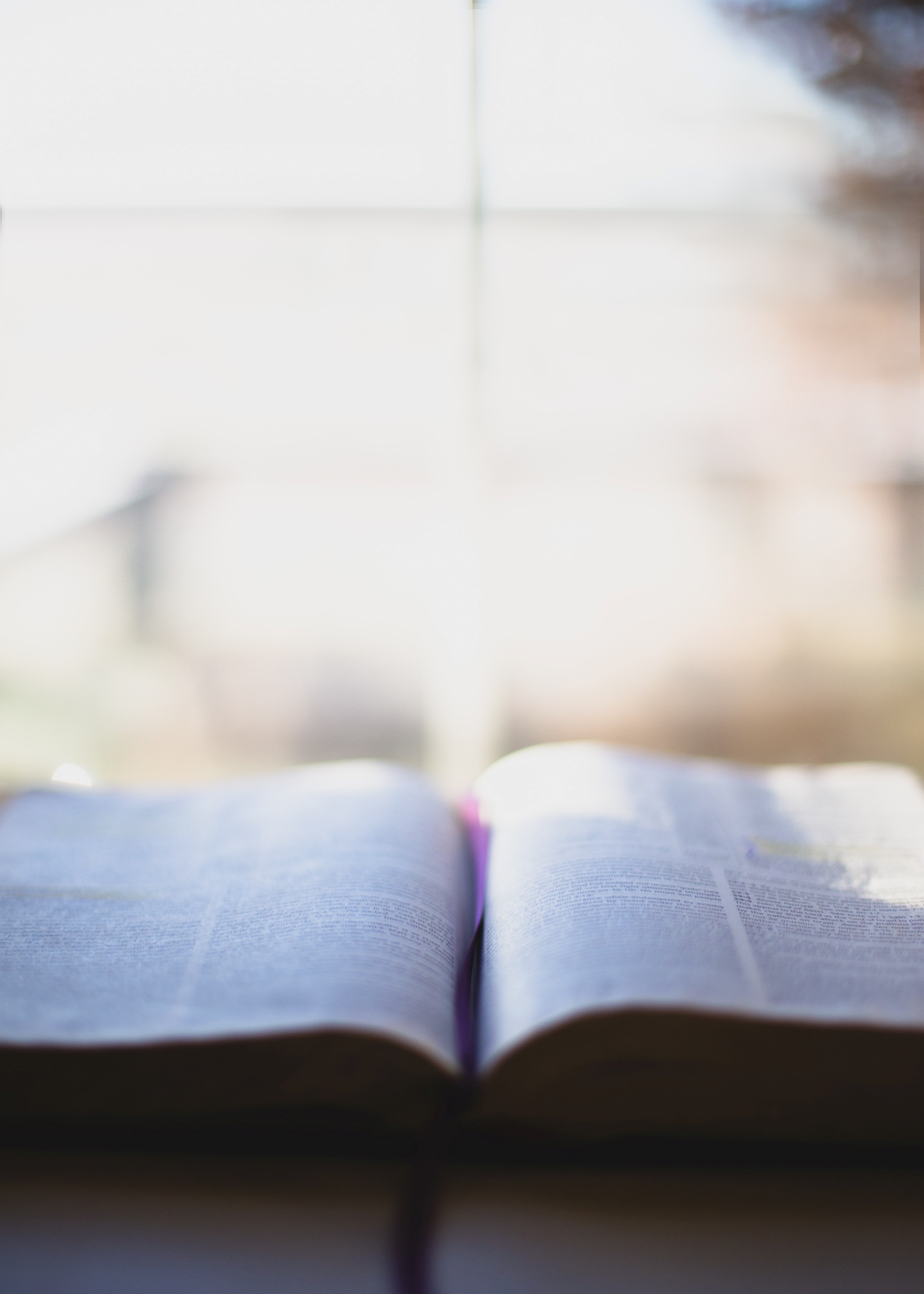 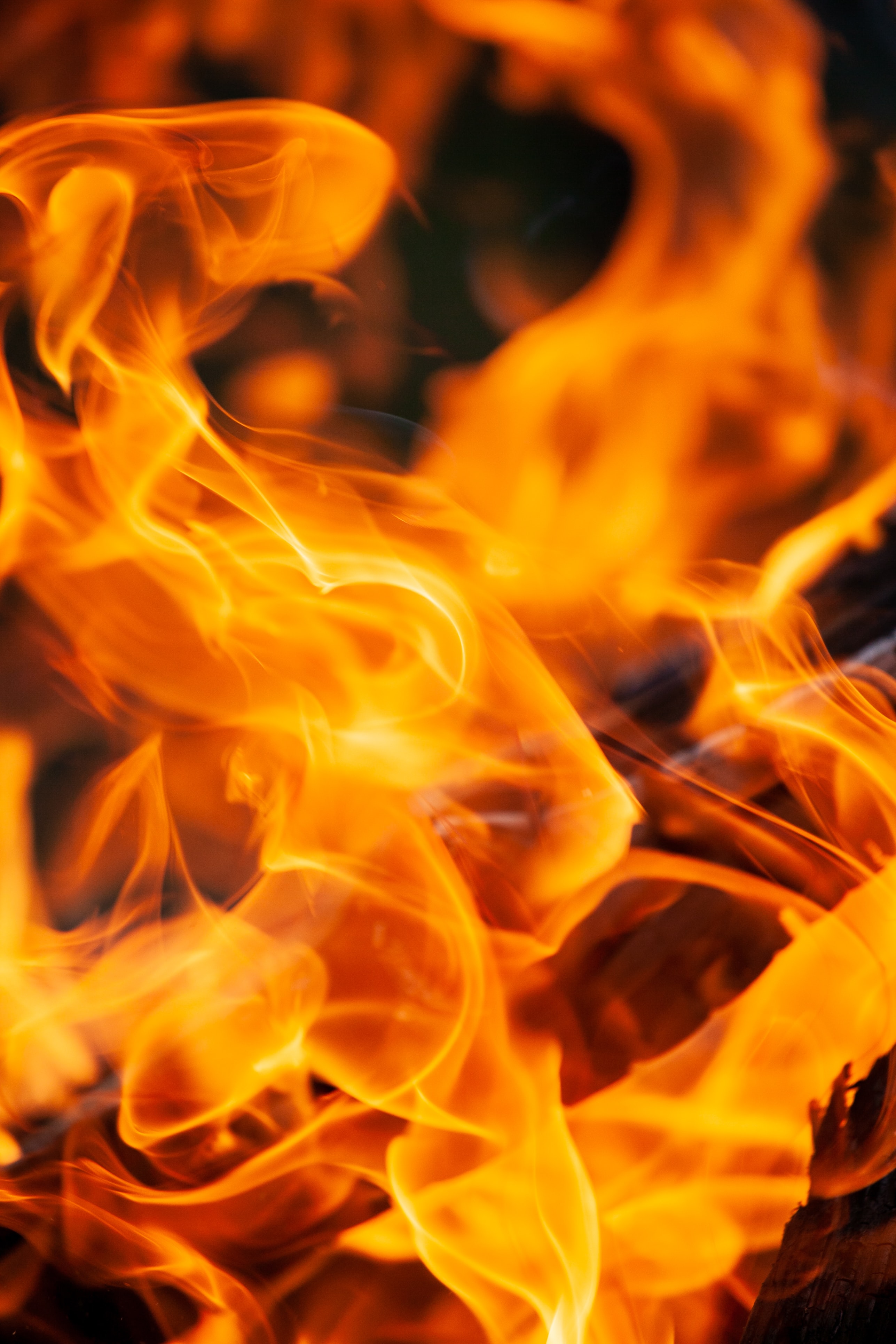 REFLECTION
THE CHURCH ON FIRE (3)
Spirit-filled living
PRAYERS
THE LORD’S PRAYER
Our Father in heaven,
Hallowed be your name.
Your kingdom come,
Your will be done on earth as in heaven
Give us today our daily bread.
Forgive us our sins 
as we forgive those who sin against us.
Lead us not into temptation 
but deliver us from evil.
For the kingdom, the power and the glory 
are yours now and for ever. Amen.
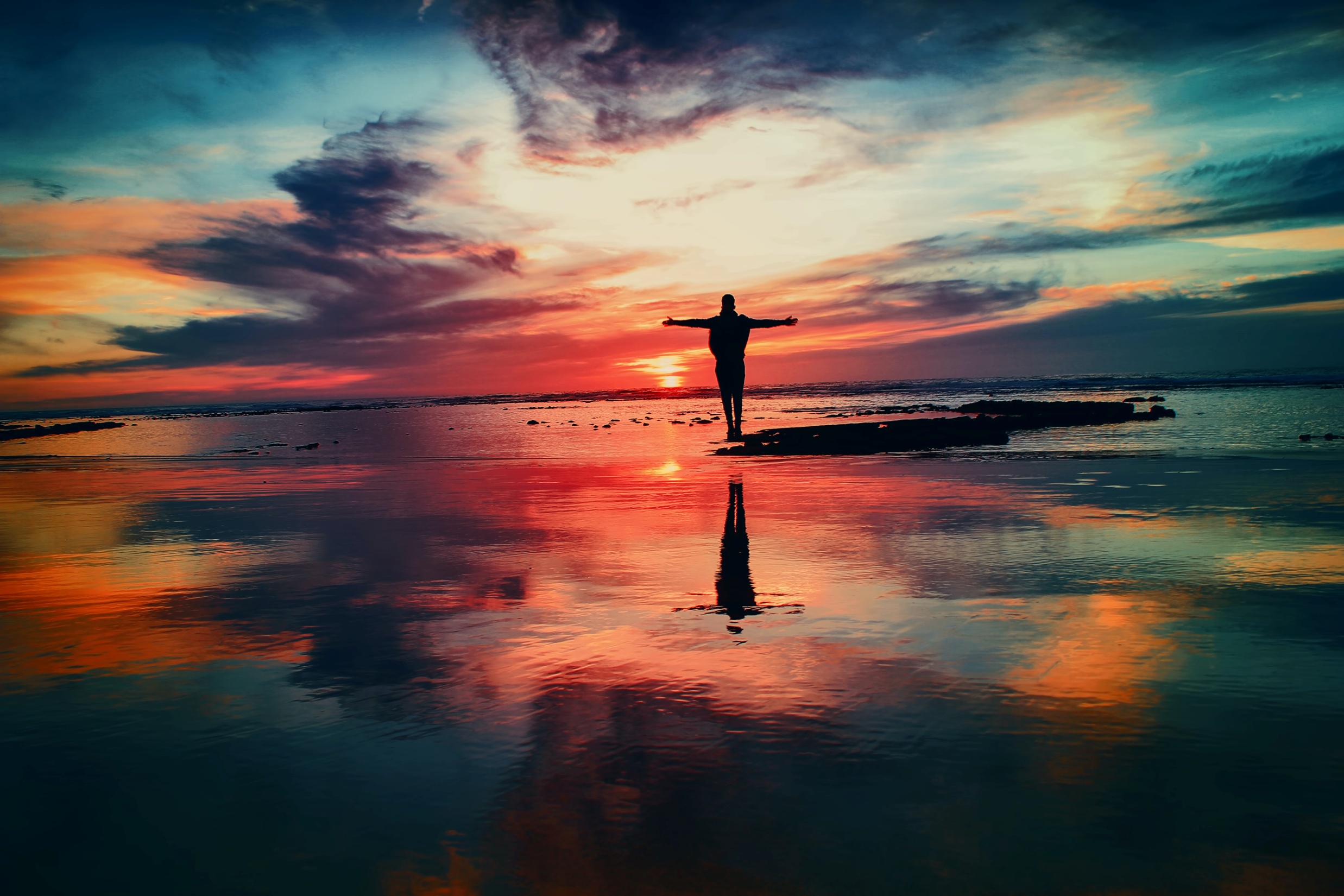 SONG
What a friend we have in Jesus
What a friend we have in Jesus,
All our sins and griefs to bear!
What a privilege 
to carry
Everything to God 
in prayer!
[Speaker Notes: Jesus 2, black]
Oh, what peace we often forfeit,
Oh, what needless pain we bear -
All because we do 
not carry
Everything to God 
in prayer.
Have we trials and temptations,
Is there trouble anywhere?
We should never be discouraged:
Take it to the Lord 
in prayer.
Can we find a friend 
so faithful,
Who will all our sorrows share?
Jesus knows our 
every weakness -
Take it to the Lord 
in prayer!
Are we weak and heavy-laden,
Cumbered with a 
load of care?
Precious Saviour still our refuge
Take it to the Lord 
in prayer!
Do thy friends despise, forsake thee?
Take it to the Lord 
in prayer;
In His arms He’ll take 
and shield thee,
Thou wilt find a 
solace there.
Joseph Scriven			CCL Licence Number: 839
PEACE
Let the peace of Christ rule in your hearts, since as members of one body you were called to peace (Col. 3:15).
The peace of the Lord be always with you and also with you.
Let us offer one another a sign of peace.
HOLY COMMUNION
As we gather at this table, we remember that Jesus was born of Mary; he lived our common life on earth; he suffered and died for us; on the third day God raised him from the dead; and he is always present with us through the Holy Spirit.
In his presence, and in the company of all the people of God, past, present, and to come, we celebrate the Supper of the Lord. ‘Listen! I am standing at the door, knocking; if you hear my voice and open the door, I will come in to you and eat with you, and you with me.’ (Revelation 3: 20)
The Lord is here
His Spirit is with us
Lift up your hearts.
We lift them to the Lord.
Let us give thanks to the Lord our God.
It is right to give our thanks and praise.
We give thanks to you, O God, that from the earth you cause the grain to come for the making of bread and that you cause the vine to yield fruit. We praise you for Christ, the bread of life and true vine, whose body was given for us, and whose blood was poured out for us.
By your Holy Spirit sanctify us and these your gifts of bread and wine, that the bread which we break may be the communion of the body of Christ, and the cup which we bless may be the communion of the blood of Christ. As we share the sufferings of Christ, so give us grace to know the power of his resurrection,
that we may be made one and evermore abide in him, to your praise and glory; through Jesus Christ our Lord.
When Jesus had given thanks he broke the bread and said: ‘Take, eat: this is my body which is for you. Do this in remembrance of me.’
When Jesus had given thanks, he gave the cup to his disciples and said: ‘Drink this, all of you; for this is my blood of the new covenant, which is shed for you and for many, for the forgiveness of sins. Do this, as often as you drink it, in remembrance of me.’ Amen.
The Body of Christ broken for you.
The Blood of Christ shed for you.
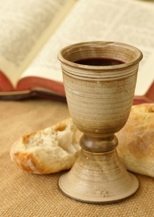 PRAYER AFTER COMMUNION
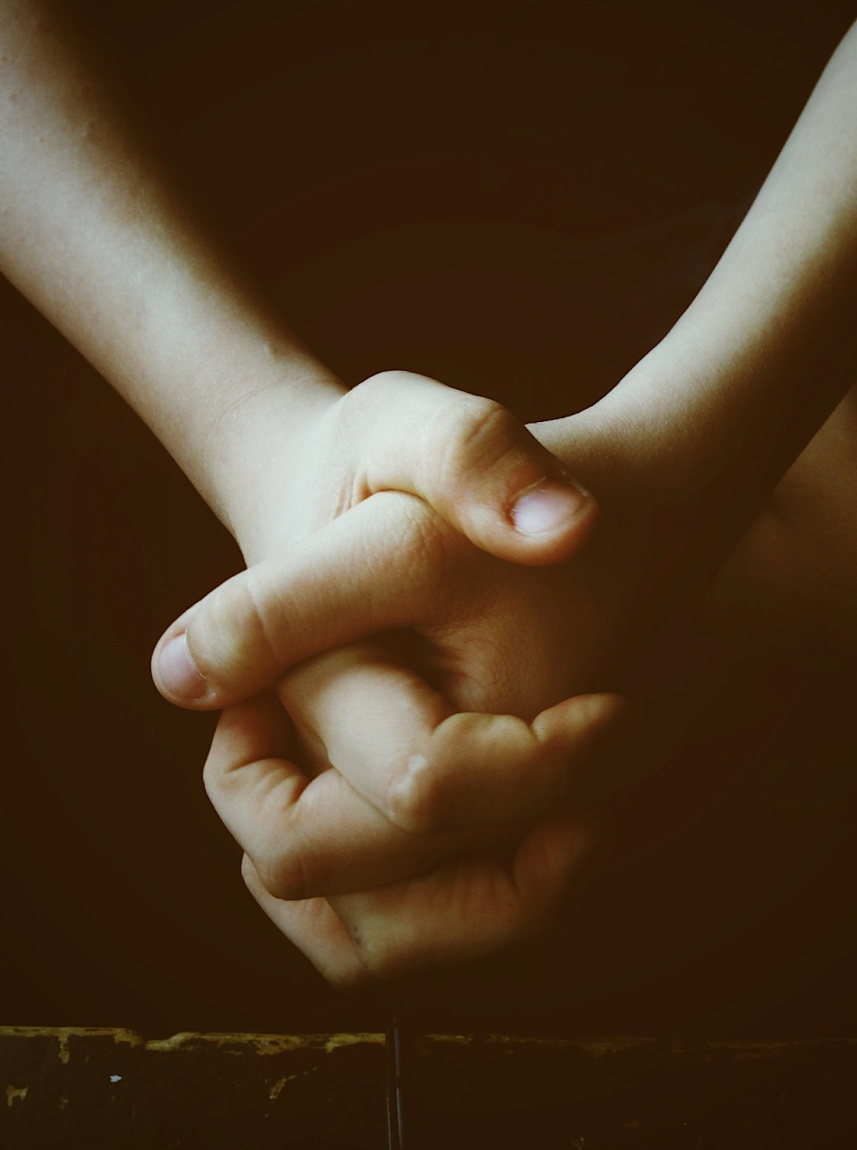 God of a love stronger than death, you have given us new birth into a living hope through the gift of your Son. God with us, like a mother you have fed us with yourself & strengthened us for the journey ahead. Now may the love which bids us welcome at this table gather all your children into one, in your eternal presence. Amen.
SONG
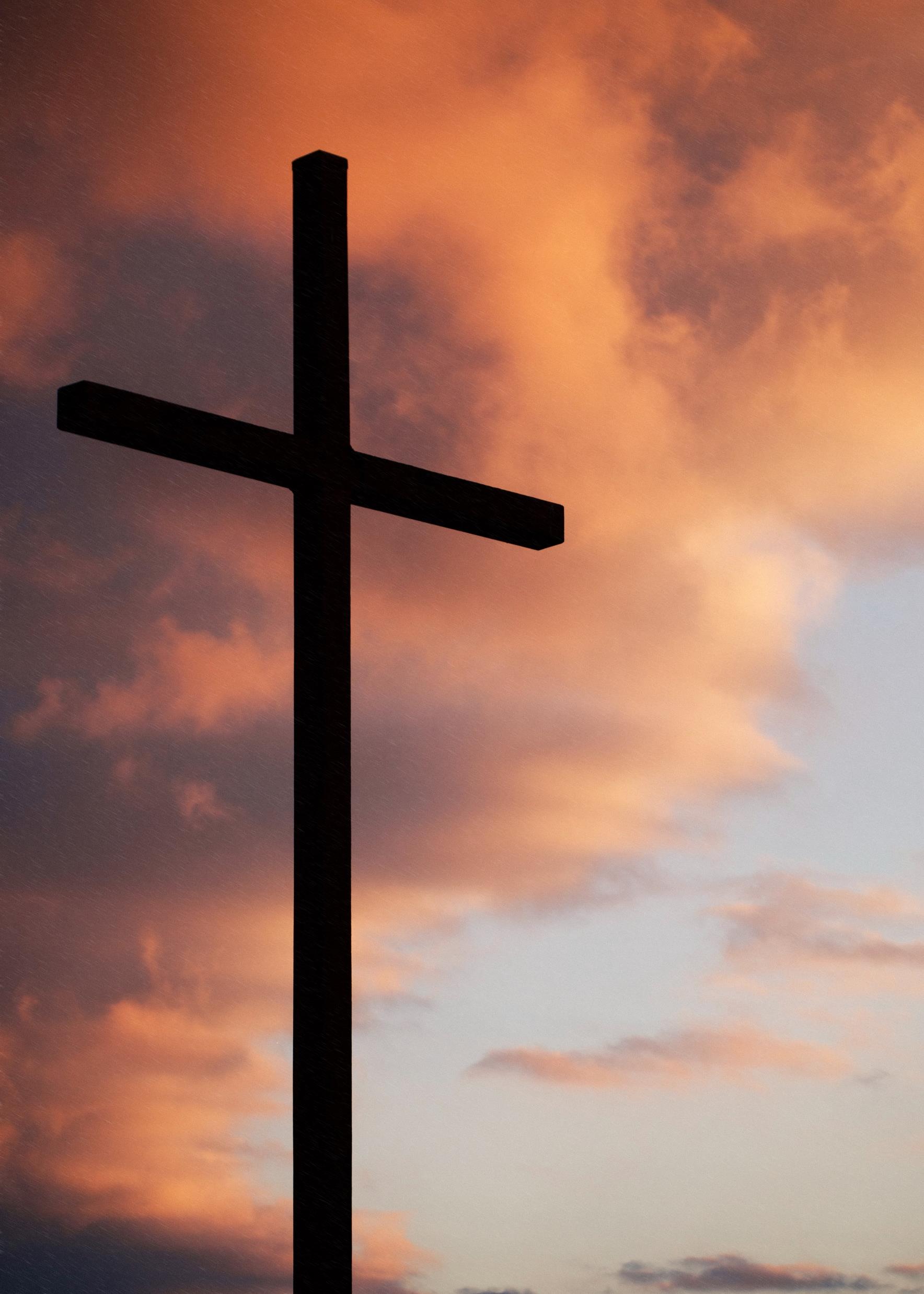 Jesus shall take the highest honour
Jesus shall take the highest honour,
Jesus shall take the highest praise,
Let all earth join 
heaven in exalting
The name which is above all other names.
Let’s bow the knee in humble adoration,
For at His name every knee must bow;
Let every tongue confess He is Christ,
	God’s only Son.
Sovereign Lord we give You glory now,
For all honour and blessing and power
Belongs to You, 
belongs to You.
All honour and blessing and power
Belongs to You, 
belongs to You,
Lord Jesus Christ, Son of the living God.



Chris Bowater ©1985 Sovereign Lifestyle Music
CCL Licence Number: 839
CLOSING PRAYER AND BLESSING
Most holy God, who sent your Holy Spirit upon your people to equip them for your mission in the world, fill us with your Spirit and send us in Jesus’ name into your world. Amen.
And the blessing of God Almighty, the Father, the Son and the Holy Spirit be with you and with all whom you love, now and for evermore. Amen.
 
Go in peace to love and serve the Lord
In the name of Christ. Amen.